ANIMATED TECHNOLOGY COMPANY SWOT ANALYSIS EXAMPLE
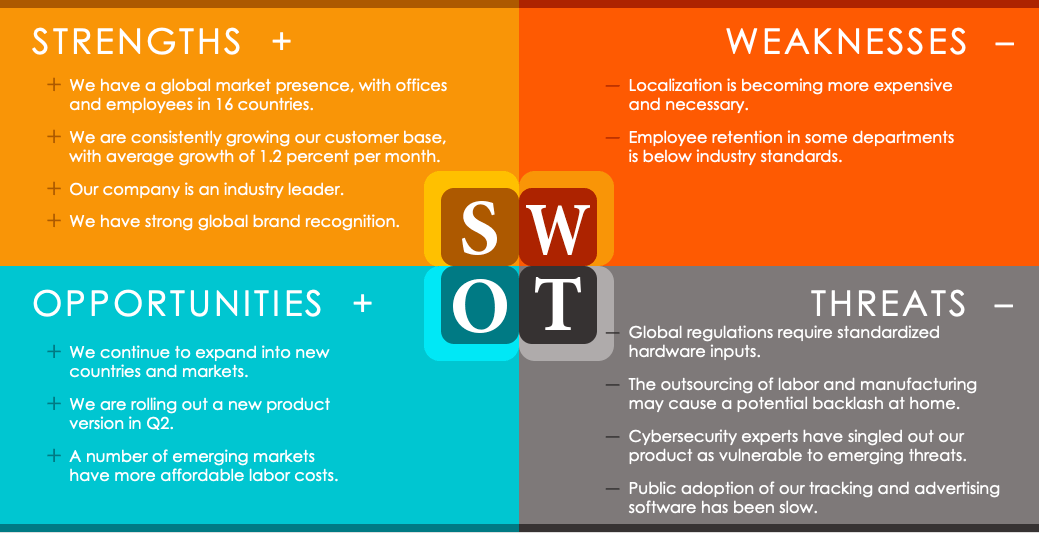 Provided by Smartsheet, Inc.
Static slide; not animated. For animation, use slide 3.
ANIMATED TECHNOLOGY COMPANY SWOT ANALYSIS EXAMPLE
STRENGTHS  +
WEAKNESSES  –
We have a global market presence, with offices and employees in 16 countries.
We are consistently growing our customer base, with average growth of 1.2 percent per month.
Our company is an industry leader.
We have strong global brand recognition.
Localization is becoming more expensive and necessary.
Employee retention in some departments is below industry standards.
OPPORTUNITIES  +
THREATS  –
Global regulations require standardized hardware inputs.
The outsourcing of labor and manufacturing may cause a potential backlash at home.
Cybersecurity experts have singled out our product as vulnerable to emerging threats.
Public adoption of our tracking and advertising software has been slow.
We continue to expand into new countries and markets.
We are rolling out a new product version in Q2.
A number of emerging markets have more affordable labor costs.
STRENGTHS  +
WEAKNESSES  –
We have a global market presence, with offices and employees in 16 countries.
We are consistently growing our customer base, with average growth of 1.2 percent per month.
Our company is an industry leader.
We have strong global brand recognition.
Localization is becoming more expensive and necessary.
Employee retention in some departments is below industry standards.
OPPORTUNITIES  +
THREATS  –
We continue to expand into new countries and markets.
We are rolling out a new product version in Q2.
A number of emerging markets have more affordable labor costs.
Global regulations require standardized hardware inputs.
The outsourcing of labor and manufacturing may cause a potential backlash at home.
Cybersecurity experts have singled out our product as vulnerable to emerging threats.
Public adoption of our tracking and advertising software has been slow.
BLANK ANIMATED SWOT ANALYSIS TEMPLATE  Static slide; not animated. For animation, use slide 5.
STRENGTHS  +
WEAKNESSES  –
Strength One
Two
Three
Four
Weakness One
Two
Three
OPPORTUNITIES  +
THREATS  –
Opportunity One
Two
Three
Threat One
Two
STRENGTHS  +
WEAKNESSES  –
Strength One
Two
Three
Four
Weakness One
Two
Three
OPPORTUNITIES  +
THREATS  –
Opportunity One
Two
Three
Threat One
Two